Network Fundamentals | Revision Mat
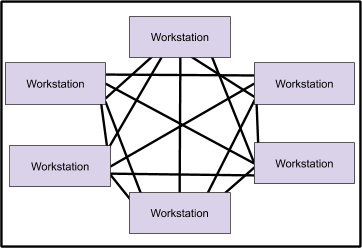 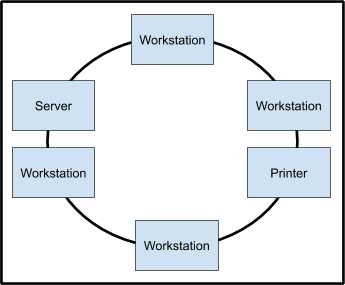 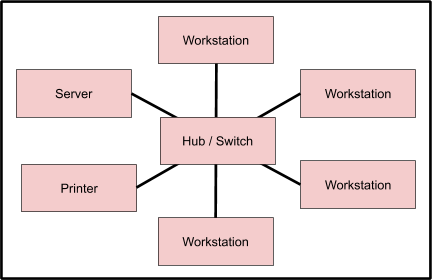 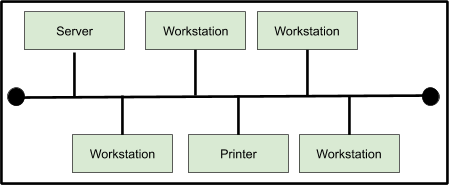 - The source address
- The destination address
- Information which enables the data to be reassembled into its original form
- Other tracking information
- The data itself
- A checksum that checks that the data has not been corrupted
Typical Contents of TCP/IP Packet
Typical Protocol Rules
The process of how the two devices will establish their readiness to communicate with one another
How the sending device will determine that it has finished sending a message.
The data compression method to be used
How the receiving device will indicate that a message has been received
Network Fundamentals | Glossary